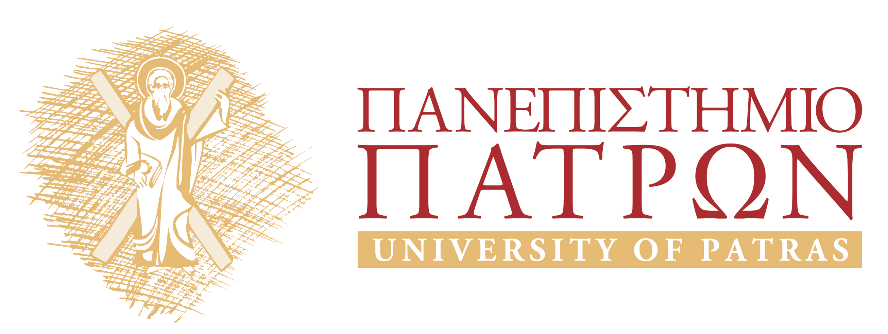 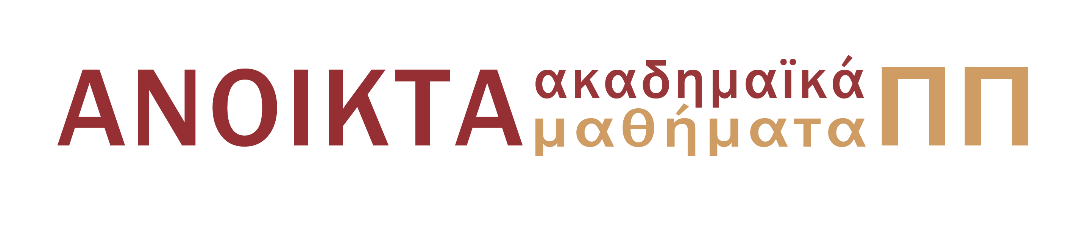 Ιωάννης Ε. Βενέτης
Τμήμα Μηχανικών Η/Υ και Πληροφορικής
ΠαρΑλληλη ΕΠΕΞΕΡΓΑΣΙΑ
Ενότητα 5 – Μέθοδοι και τεχνικές διασύνδεσης (Ι)
01/04/2015
Σκοποί Ενότητας
Παρουσίαση κατηγοριών Διασυνδετικών Δικτύων
Ανάλυση των χαρακτηριστικών κάθε κατηγορίας
Παρουσίαση χαρακτηριστικών παραδειγμάτων κάθε κατηγορίας
Γενικές έννοιες
Πολυεπεξεργαστικό σύστημα
Απαιτείται επικοινωνία μεταξύ επεξεργαστών
Υλοποιείται μέσω ενός διασυνδετικού δικτύου
Δίαυλος (Bus)
Διασυνδετικό Δίκτυο ή ΔΔ (Interconnection Network)
Η επιλογή μεταξύ Διαύλου και ΔΔ συνήθως καθορίζει την αρχιτεκτονική του συστήματος
Δίαυλος  Κοινή μνήμη
ΔΔ  Κατανεμημένη μνήμη
Υπάρχουν αρχιτεκτονικές που συνδυάζουνΔιαύλους και ΔΔ
Σχηματική αναπαράσταση
M1
…
MK
Διασυνδετικό Δίκτυο
CPU1
…
CPUN
I/O1
…
I/OR
Κατηγοριοποίηση ΔΔ
Στατικά
Συνδέσεις από σημείο σε σημείο
Οι συνδέσεις δεν αλλάζουν κατά την διάρκεια εκτέλεσης
Δυναμικά
Συνδέσεις που μπορούν να αλλάζουν κατά την διάρκεια εκτέλεσης
Δίαυλοι (Busses)
Δίκτυα πολλαπλών βαθμίδων
Crossbar switches
Στατικά ΔΔ
Τα Στατικά ΔΔ μπορούν να κατηγοριοποιηθούν επιπλέον
Μονοδιάστατα (1-D)
Δισδιάστατα (2-D)
Υπερκύβοι (Hypercubes)
Δυναμικά ΔΔ
Τα Δυναμικά ΔΔ μπορούν να κατηγοριοποιηθούν επιπλέον
Βασισμένα σε δίαυλο (Bus-based)
Με μονό δίαυλο
Με πολλαπλούς διαύλους
Βασισμένα σε διακόπτες (Switch-based)
Μονοτμηματικά (Single-stage)
Πολυτμηματικά (Multi-stage)
Crossbars
Κριτήρια αξιολόγησης
Χρόνος απόκρισης δικτύου (Network latency)
Εύρος τομής (Bisection width)
Συμπεριφορά σε συνθήκες ανταγωνισμού (Contention behavior)
Συμπεριφορά σε συνθήκες συνωστισμού(Hot-spot behavior)
Δυνατότητα διχοτόμησης (Partitionability)
Κόστος
Δυνατότητα κλιμάκωσης (Scalability)
Ανοχή σε λάθη (Fault tolerance)
Χαρακτηριστικά συνδεσμολογιών
Χρόνος απόκρισης δικτύου (Network latency)
Μέγιστη καθυστέρηση για τη μεταφορά ενός μηνύματος μοναδιαίου μεγέθους
Βαθμός κόμβου d (Node degree)
Αριθμός συνδέσμων σε έναν κόμβο
Ιδανικά θα πρέπει να:
Είναι μικρός για την μείωση του κόστους
Είναι σταθερός για εύκολη επεκτασιμότητα
Διαχωρίζουμε δύο είδη
Βαθμός εισόδου (In-Degree)
Βαθμός εξόδου (Out-Degree)
Χαρακτηριστικά συνδεσμολογιών
Διάμετρος δικτύου D
Το μέγιστο ελάχιστο μονοπάτι μεταξύ δύο οποιονδήποτε κόμβων του συστήματος
Υπολόγισε την ελάχιστη απόσταση μεταξύ όλων των ζευγών κόμβων
Η διάμετρος του δικτύου είναι το μέγιστο από αυτά τα ελάχιστα μονοπάτια
Μικρότερη διάμετρος για ένα δίκτυο
Η χειρότερη περίπτωση επικοινωνίας είναι καλύτερη από δίκτυο μεγαλύτερης διαμέτρου
Χαρακτηριστικά συνδεσμολογιών
Εύρος τομής b (Bisection width)
Ο ελάχιστος αριθμός ακμών που πρέπει να αφαιρέσουμε από το δίκτυο για να το χωρίσουμε σε δύο τμήματα
Αποτελεί έναν καλό δείκτη του μέγιστου εύρους ζώνης επικοινωνίας σε ένα δίκτυο
Χαρακτηριστικά συνδεσμολογιών
Εύρος ζώνης (Bandwidth)
Μέγιστος ρυθμός μεταφοράς δεδομένων
Επεκτασιμότητα (Scalability)
Δυνατότητα επέκτασης ενός δικτύου με χρήση των ίδιων στοιχείων
Στατικά δίκτυα διασύνδεσης
Γραμμικό
N κόμβοι
N-1 σύνδεσμοι
Βαθμός d=2 για τους εσωτερικούς κόμβους
Βαθμός d=1 για τους εξωτερικούς κόμβους
Διάμετρος D=N-1
Εύρος τομής b=1
Δεν είναι συμμετρικό
Δεν είναι επεκτάσιμο
Διαφορά από τον δίαυλο
Διαφορετικοί σύνδεσμοι μπορούν να χρησιμοποιούνται ταυτόχρονα
Στατικά δίκτυα διασύνδεσης
Ορθογωνικό
NxM κόμβοι
(N-1)∙M+(M-1)∙Nσύνδεσμοι
Διάμετρος D=(M-1)+(N-1)
Εύρος τομής b=min(M, N)
Βαθμός d=4 για τους εσωτερικούς κόμβους
Βαθμός d=3 για τους περιφερειακούς κόμβους
Βαθμός d=2 για τους γωνιακούς κόμβους
Δεν είναι συμμετρικό
Στατικά δίκτυα διασύνδεσης
Αστεροειδές
N κόμβοι
N-1 σύνδεσμοι
Βαθμός d=N-1 για τον κεντρικό κόμβο
Βαθμός d=1 για τους υπόλοιπους κόμβους
Διάμετρος D=2
Εύρος τομής 
Δεν είναι συμμετρικό
Στατικά δίκτυα διασύνδεσης
Πλήρες
N κόμβοι
N∙(N-1)/2 σύνδεσμοι
Βαθμός κόμβου d=N-1
Διάμετρος D=1
Εύρος τομής b=(N/2)2
Είναι συμμετρικό
Στατικά δίκτυα διασύνδεσης
Δακτύλιος
N κόμβοι
N σύνδεσμοι
Βαθμός κόμβου d=2
Διάμετρος 
Εύρος τομής b=2
Είναι συμμετρικό
Στατικά δίκτυα διασύνδεσης
Δυαδικό δένδρο
N=2k – 1 κόμβοι
N-1 σύνδεσμοι
Βαθμός κόμβου d=3
Διάμετρος D=2∙(k-1)
Εύρος τομής b=1
Δεν είναι συμμετρικό
Στατικά δίκτυα διασύνδεσης
Υπερκύβος
N=2n κόμβοι
n∙N/2 σύνδεσμοι
Βαθμός κόμβου d=n
Διάμετρος D=n
Εύρος τομής b=N/2
Είναι συμμετρικό
Προσδιορισμός διαδρομής
0110  1101
0110 XOR 1101 = 1011
0110  1110  1100  1101
Αναδρομική κατασκευή υπερκύβων
0011
1
01
11
1011
0
0001
1001
0
00
10
0111
1111
1101
0101
011
111
0110
001
101
1110
0010
1010
0100
1100
010
110
1000
000
100
0000
Στατικά δίκτυα διασύνδεσης
Γενίκευση: k-δικός n-κύβος
N=kn κόμβοι
n∙N σύνδεσμοι
Βαθμός κόμβου d=2∙n
Διάμετρος
Εύρος τομής b=2∙kn-1
Είναι συμμετρικό
Στατικά δίκτυα διασύνδεσης
4-δικός 3-κύβος
Στατικά δίκτυα διασύνδεσης
Cube connected cycles
Αντικαθιστούμε στο δυαδικό k-κύβο κάθε κόμβο (2k σύνολο) με δακτύλιο k κόμβων (k≥3)
Ν=k∙2k κόμβοι
3∙N/2 σύνδεσμοι
Βαθμός κόμβου d=3
Ανεξάρτητα από διάσταση!
Διάμετρος
Εύρος τομής b=N/(2∙k)
Είναι συμμετρικό
Παράδειγμα
1
k
2
k-1
3
4
5
1
2
k
3
k-1
4
5
Στατικά δίκτυα διασύνδεσης
Mesh: Ειδική περίπτωση ορθογωνικού
N=nk κόμβοι
k-διάστατο mesh με n κόμβους ανά διεύθυνση
Bαθμός κόμβου d=2∙k
Διάμετρος D=k∙(n-1)
Ειδικά για ένα 2-διάστατο mesh:
N=n2 κόμβοι
2∙N – 2∙n=2∙n2 – 2∙n σύνδεσμοι
Βαθμός εσωτερικών κόμβων d=4
Διάμετρος D=2∙(n-1)
Εύρος τομής b=n
Δεν είναι συμμετρικό
Στατικά δίκτυα διασύνδεσης
Torrus
Ίδιο με mesh, αλλά οι συνδέσεις είναι κυκλικές
Υποδιπλασιάζεται  διάμετρος
Ειδικά για έναν n×n δυαδικό torus (k=2):
N=n2 κόμβοι
2∙N σύνδεσμοι
Βαθμός κόμβου d=4
Διάμετρος
Εύρος τομής b= 2∙n
Είναι συμμετρικό
Στατικά δίκτυα διασύνδεσης
Torrus: Αναδίπλωση συνδέσεων για την εξισορρόπηση του μήκους των καλωδίων
Δυναμικά δίκτυα διασύνδεσης
Δίαυλοι
Πλεονεκτήματα
Χαμηλό κόστος
Απλά ένα σύνολο καλωδίων στο οποίο συνδέονται συσκευές
Πολλαπλή χρησιμότητα
Διαφόρων ειδών συσκευές μπορούν να συνδεθούν ταυτόχρονα
Μειονεκτήματα
Δημιουργεί συνωστισμό στην επικοινωνία
Σοβαρός περιορισμός στο εύρος ζώνης
Δυναμικά δίκτυα διασύνδεσης
Δυσκολίες κατά τον σχεδιασμό διαύλων
Η μέγιστη ταχύτητα καθορίζεται από φυσικούς παράγοντες
Το μήκος του διαύλου
Το πλήθος των συσκεύων που μπορούν να συνδεθούν
Οι παράγοντες αυτοί περιορίζουν την αυθαίρετη αύξηση της ταχύτητας ενός διαύλου
Δυναμικά δίκτυα διασύνδεσης
Παράγοντες που επηρεάζουν τον σχεδιασμό ενός διαύλου
Δυναμικά δίκτυα διασύνδεσης
Μονός δίαυλος
Ο πιο απλός τρόπος σύνδεσης μεταξύ επεξεργαστών
Γενική μορφή
Αποτελείται από N επεξεργαστές
Κάθε ένας έχει την δική του κρυφή μνήμη
Όλοι οι επεξεργαστές είναι συνδεδεμένοι με τον δίαυλο
Χρήση κρυφής μνήμης
Μειώνει την συχνότητα επικοινωνίας μεταξύ επεξεργαστών και μνημών
Δυναμικά δίκτυα διασύνδεσης
Ένα τυπικό σύστημα έχει από 2 μέχρι και 50 επεξεργαστές συνδεδεμένους στον δίαυλο
Καθορίζεται από:
Κίνηση δεδομένων ανά επεξεργαστή
Εύρος ζώνης του διαύλου
Μέγιστος ρυθμός μετάδοσης δεδομένων, από την στιγμή που θα ξεκινήσει η μεταφορά
Απλό και εύκολο να επεκταθεί
Εγγενείς περιορισμοί
Εύρος ζώνης του διαύλου
Ανά πάσα χρονική στιγμή μόνο ένας επεξεργαστής μπορεί να χρησιμοποιεί τον δίαυλο
Μόνο μία προσπέλαση μνήμης μπορεί να πραγματοποιείται ανά πάσα χρονική στιγμή
Δυναμικά δίκτυα διασύνδεσης
Πολλαπλοί δίαυλοι
Αποτελεί φυσική επέκταση του μονού διαύλου
Χρησιμοποιούνται ταυτόχρονα περισσότεροι δίαυλοι για την διασύνδεση ενός αριθμού επεξεργαστών με έναν αριθμό μνημών
Δυναμικά δίκτυα διασύνδεσης
Υπάρχουν περισσότερες δυνατότητες για την διασύνδεση
Πολλαπλοί δίαυλοι με πλήρη διασύνδεση διαύλων-μνημών
Multiple Bus with Full Bus-Memory Connection (MBFBMC)
Πολλαπλοί δίαυλοι με απλή διασύνδεση διαύλων-μνημών
Multiple Bus with Single Bus-Memory Connection (MBSBMC)
Πολλαπλοί δίαυλοι με μερική διασύνδεση διαύλων-μνημών
Multiple Bus with Partial Bus-Memory Connection (MBPBMC)
Πολλαπλοί δίαυλοι με διασύνδεση μνημών βάσει κλάσεων
Multiple Bus with Class-Based Memory Connection (MBCBMC)
Πολλαπλοί δίαυλοι με πλήρη διασύνδεση διαύλων-μνημών
CPU
CPU
CPU
CPU
CPU
CPU
RAM
RAM
RAM
RAM
Πολλαπλοί δίαυλοι με απλή διασύνδεση διαύλων-μνημών
CPU
CPU
CPU
CPU
CPU
CPU
RAM
RAM
RAM
RAM
Πολλαπλοί δίαυλοι με μερική διασύνδεση διαύλων-μνημών
CPU
CPU
CPU
CPU
CPU
CPU
RAM
RAM
RAM
RAM
Πολλαπλοί δίαυλοι με διασύνδεση μνημών βάσει κλάσεων
CPU
CPU
CPU
CPU
CPU
CPU
RAM
RAM
RAM
RAM
RAM
RAM
Κλάση 1
Κλάση 2
Κλάση 3
Πλεονεκτήματα/Μειονεκτήματα
Οι πολλαπλοί δίαυλοι προσφέρουν αρκετά επιθυμητά χαρακτηριστικά
Υψηλό βαθμό αξιοπιστίας
Ευκολία επέκτασης
Αν το πλήθος των διαύλων είναι μικρότερο από το πλήθος των μνημών (ή των επεξεργαστών)
Ο ανταγωνισμός σε κάθε δίαυλο αυξάνει
Τέλος Ενότητας
Χρηματοδότηση
Το παρόν εκπαιδευτικό υλικό έχει αναπτυχθεί στo πλαίσιo του εκπαιδευτικού έργου του διδάσκοντα.
Το έργο «Ανοικτά Ακαδημαϊκά Μαθήματα στο Πανεπιστήμιο Αθηνών» έχει χρηματοδοτήσει μόνο την αναδιαμόρφωση του εκπαιδευτικού υλικού. 
Το έργο υλοποιείται στο πλαίσιο του Επιχειρησιακού Προγράμματος «Εκπαίδευση και Δια Βίου Μάθηση» και συγχρηματοδοτείται από την Ευρωπαϊκή Ένωση (Ευρωπαϊκό Κοινωνικό Ταμείο) και από εθνικούς πόρους.
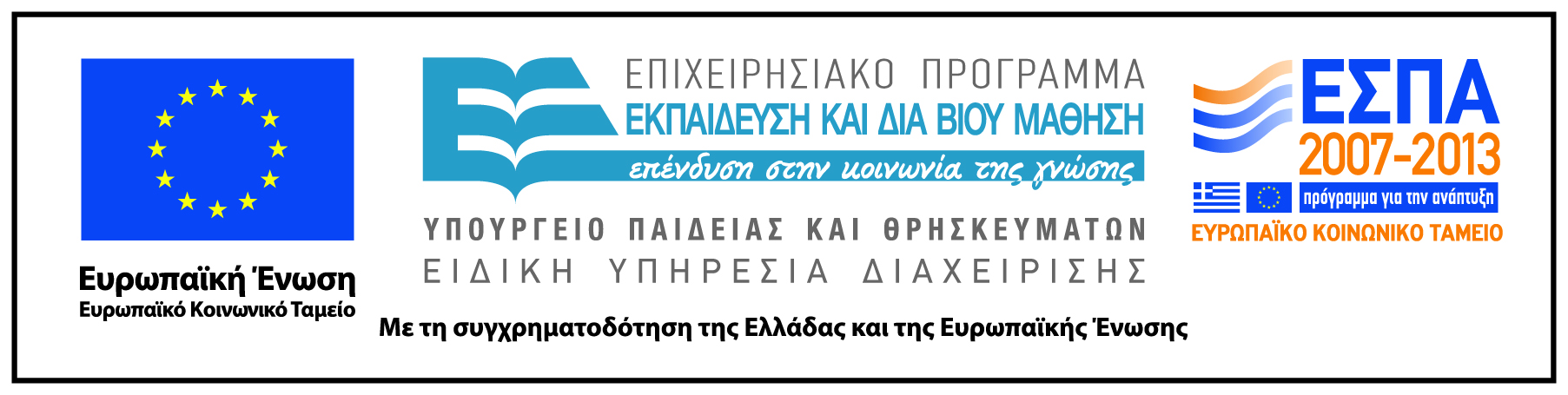 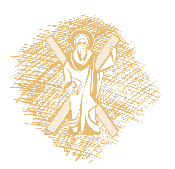 Σημειώματα
Σημείωμα Αναφοράς
Copyright Πανεπιστήμιο Πατρών, Ευστράτιος Γαλλόπουλος, Ιωάννης Ε. Βενέτης. «Παράλληλη Επεξεργασία. Ενότητα 5 – Μέθοδοι και τεχνικές διασύνδεσης (I)». Έκδοση: 1.0. Πάτρα 2015. Διαθέσιμο από τη δικτυακή διεύθυνση: https://eclass.upatras.gr/courses/CEID1057/.
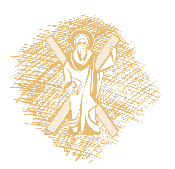 Σημείωμα Αδειοδότησης
Το παρόν υλικό διατίθεται με τους όρους της άδειας χρήσης Creative Commons Αναφορά, Μη Εμπορική Χρήση Παρόμοια Διανομή 4.0 [1] ή μεταγενέστερη, Διεθνής Έκδοση.   Εξαιρούνται τα αυτοτελή έργα τρίτων π.χ. φωτογραφίες, διαγράμματα κ.λ.π.,  τα οποία εμπεριέχονται σε αυτό και τα οποία αναφέρονται μαζί με τους όρους χρήσης τους στο «Σημείωμα Χρήσης Έργων Τρίτων».
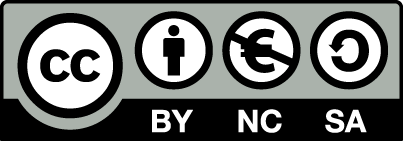 [1] http://creativecommons.org/licenses/by-nc-sa/4.0/ 

Ως Μη Εμπορική ορίζεται η χρήση:
που δεν περιλαμβάνει άμεσο ή έμμεσο οικονομικό όφελος από την χρήση του έργου, για το διανομέα του έργου και αδειοδόχο
που δεν περιλαμβάνει οικονομική συναλλαγή ως προϋπόθεση για τη χρήση ή πρόσβαση στο έργο
που δεν προσπορίζει στο διανομέα του έργου και αδειοδόχο έμμεσο οικονομικό όφελος (π.χ. διαφημίσεις) από την προβολή του έργου σε διαδικτυακό τόπο

Ο δικαιούχος μπορεί να παρέχει στον αδειοδόχο ξεχωριστή άδεια να χρησιμοποιεί το έργο για εμπορική χρήση, εφόσον αυτό του ζητηθεί.
Διατήρηση Σημειωμάτων
Οποιαδήποτε αναπαραγωγή ή διασκευή του υλικού θα πρέπει να συμπεριλαμβάνει:
το Σημείωμα Αναφοράς
το Σημείωμα Αδειοδότησης
τη δήλωση Διατήρησης Σημειωμάτων
το Σημείωμα Χρήσης Έργων Τρίτων (εφόσον υπάρχει)
μαζί με τους συνοδευόμενους υπερσυνδέσμους.
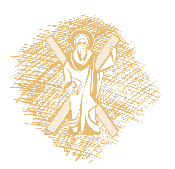 Σημείωμα Χρήσης Έργων Τρίτων
Το Έργο αυτό δεν κάνει χρήση έργων τρίτων.
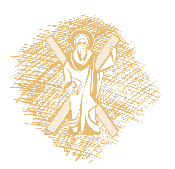